Why Do We Speak English?
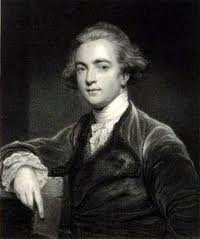 In  the 1700’s, Sir William Jones noticed a remarkable similarity in words from ancient Sanskrit, Latin, & Greek.

Sanskrit for father:  	pitar
Latin for father: 		pater

Sanskrit for mother: 	matar
Latin for mother:		mater

He theorized that all three languages came from one ancient or common source.

He was right!
Sir William Jones
Indo-European “Common Source”
We now know that the languages of about one-third of the human race come from this Indo-European “common source.”
English:	brother
Dutch:	broeder
German:	bruder
Greek:	phrater
Russian:	brat
Irish:		braither
Sanskrit:	bhratar
The “Common Source” Spreads
Indo-Europeans lived north central Europe between 6000 BC to 4500 BC.
The horse & wheel caused them to migrate in all directions.
Those who ended up in Britain were known as Celts.
The Celts
Early Britain
Celts were also  known as Britons
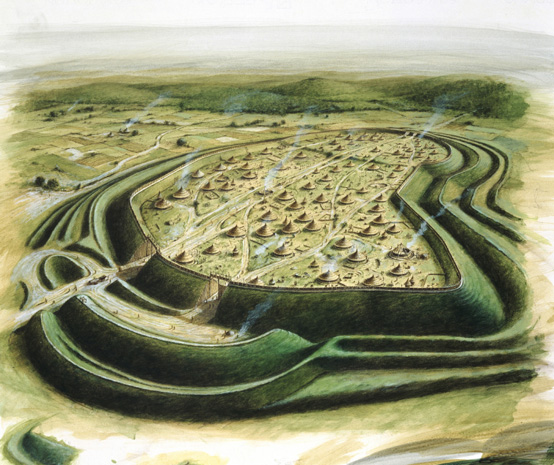 The Britons were warriors, farmers, and skilled metal workers. They built villages and hill forts.
55 BC: The Romans Invade
Julius Caesar captured a Celtic hill-fort.  When the Celts agreed to pay a tribute to Rome, Caesar left. 
He didn’t think Britain was worth a long war, & he wanted to go home. This lasted for about 100 years.
43 AD: Romans Return
The Romans under Emperor Claudius returned for a final, successful invasion of Britain. This time they stayed 400 years.
Roman Contributions to Britain
Cities  (Londinium…London)
Roads—nearly 5,000 miles of them
Government
Protection from invaders
Written scholarship
Eventually…Christianity
Celts vs. Romans
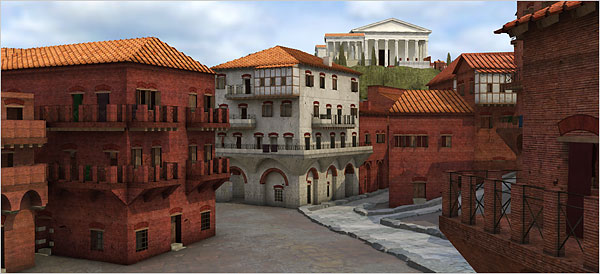 Celts vs. Romans
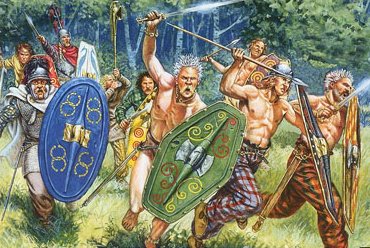 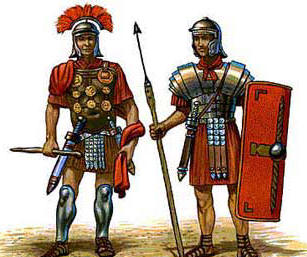 Roman Roads
Bits of Roman road can still be seen. Soldiers and carts used this cobbled road (at Blackstone Edge in Lancashire) to travel between Mamucium (Roman for Manchester) and Yorkshire.
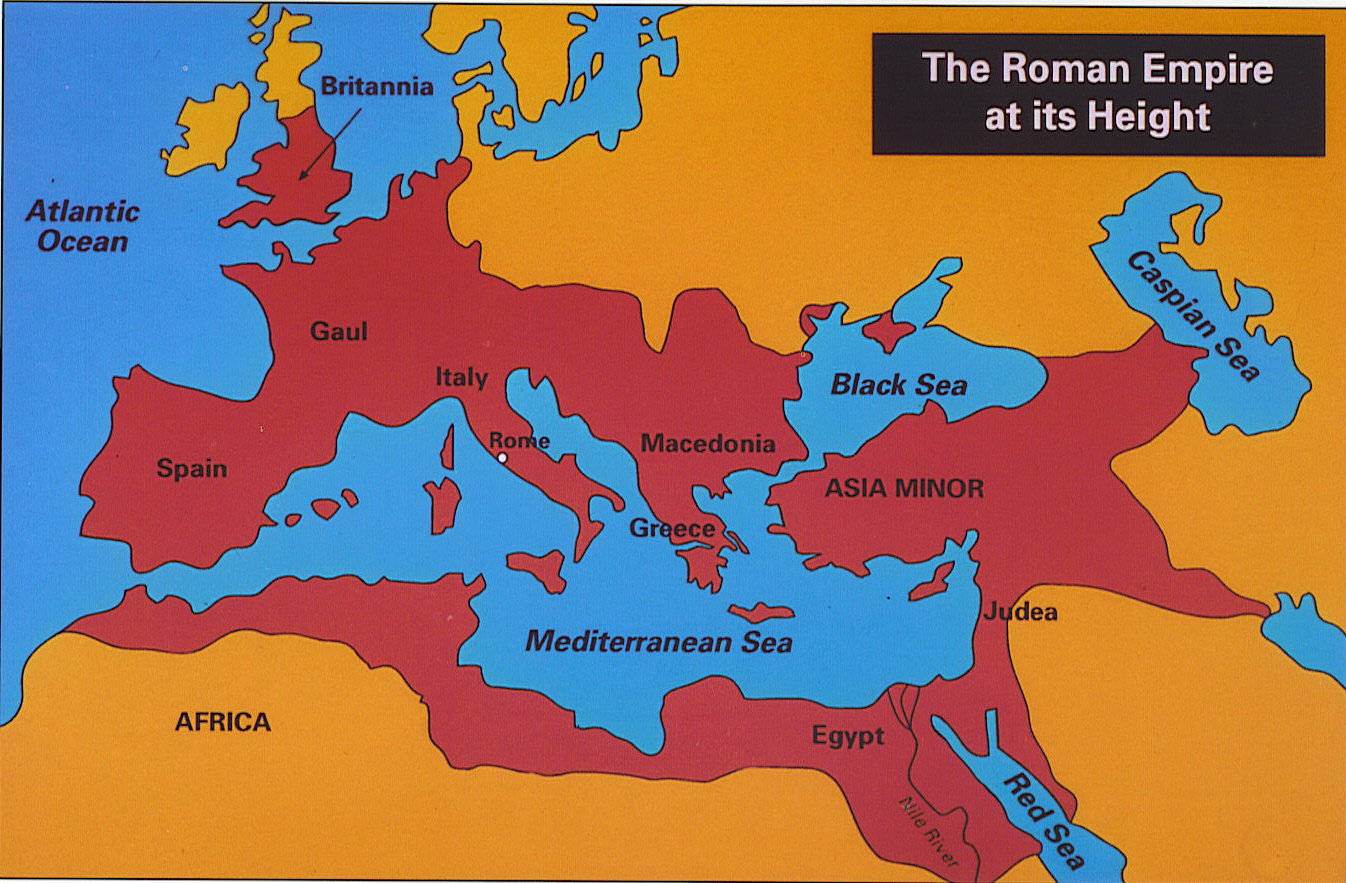 Hadrian’s Wall
In A.D. 122 the Emperor Hadrian ordered his soldiers to build a wall between Roman Britain and Scotland. You can still walk along parts of Hadrian's Wall today.
http://www.youtube.com/watch?v=9Dju30LGHp4
Why did the Romans leave?
In AD 410, the Roman legions left Britain because the Roman Empire was collapsing.

Their exodus left Britain without a central government or army, making it vulnerable to invasion.

And the invasions began!
Who Came Next?
Next to invade Britain were the Anglo-Saxons: 
the Angles--Germany
the Saxons--Denmark
the Jutes--Holland
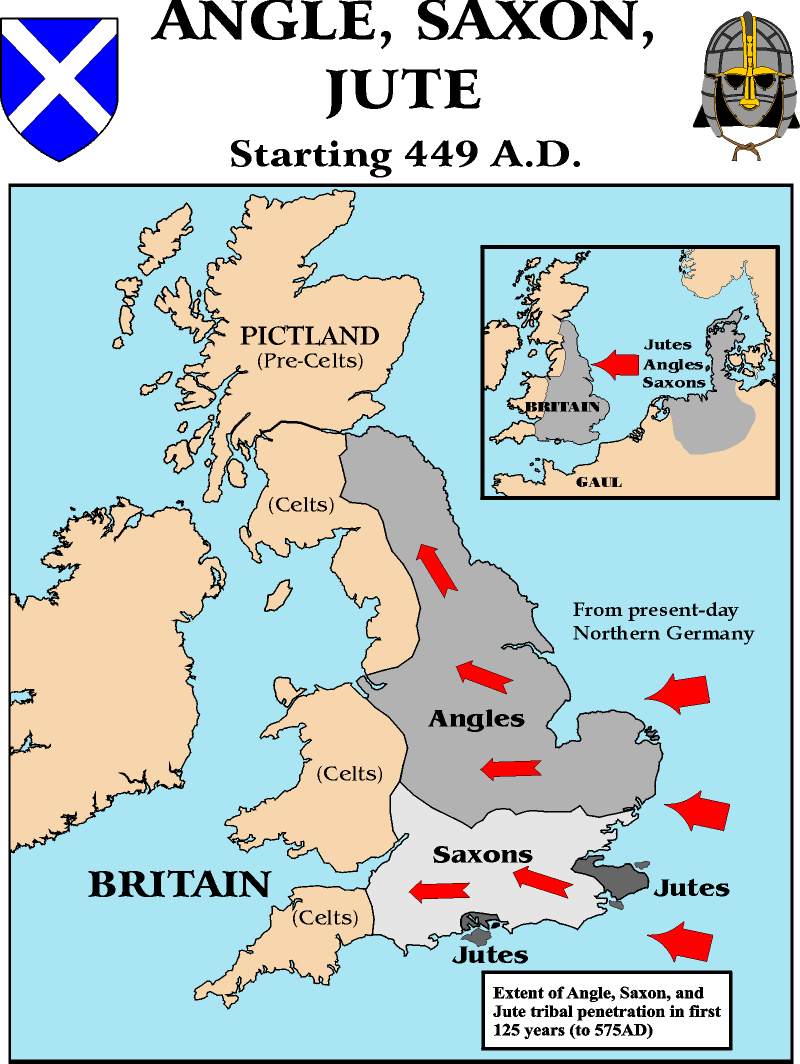 449-1066  A.D.
The Anglo-saxon Period
Anglo-Saxon Period:  The Dark Ages
It was a time of bloody conflicts, ignorance, violence, and barbarism.
Literature reflects this difficult life.
Most stories & poems present heroic struggles in which only the strong survive.
Norse god
Anglo-Saxon god
Day of week
Odin
Woden
Thor
Thunor
The Anglo-Saxon Religion
offered no hope of an afterlife
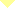 valued earthly virtues of bravery, loyalty, generosity, and friendship
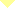 similar to what we call Norse mythology
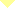 Wednesday
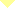 Thursday
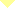 [Speaker Notes: BACKGROUND INFORMATION
Woden would help humans communicate with spirits and was associated especially with burial rites and ecstatic trances, important for both poetry and religious mysteries. Not surprisingly, this god of poetry and death played an important role in the lives of people who produced great poetry yet maintained a somber, brooding outlook on life.
Thunor was the god of thunder and lightning. His sign was the hammer and possibly also the twisted cross we call the swastika, which is found on so many Anglo-Saxon gravestones.]
Anglo-Saxon House
This is what an Anglo-Saxon house was like. The people are modern but wearing 'Anglo-Saxon' clothes.
The Anglo-Saxon Chronicle
Part of the Anglo-Saxon Chronicle. It was written in Old English, so is quite hard to read today. It tells us a lot about Anglo-Saxon history.
Sutton Hoo Ship
The Sutton Hoo ship. This 1930s photo shows what archaeologists saw when they dug into the Suffolk burial mound.
Sutton Hoo Helmet
The Sutton Hoo helmet. This is a modern replica (copy) that shows what the helmet looked like when it was made.
Sutton Hoo Treasure
Shoulder clasps from Sutton Hoo. Made of gold, they were worn with a leather over-garment, and shaped to fit a man's shoulder. http://www.youtube.com/watch?v=np0pD1wW_Bo&list=TLx7IBKezvpIM
Anglo-Saxon Warriors…
Loved freedom
Admired strength, bravery, loyalty, fairness,  & honesty
Were boastful, reckless, cruel, & bloodthirsty
Enjoyed conflict, swimming matches, horse races, banqueting, drinking mead, singing songs, and storytelling
Flyting: a conflict of wits between two warriors where each praises his own deeds and belittles the other’s.
The Mead Hall
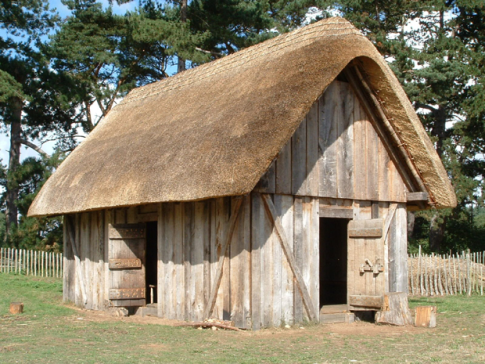 The mead hall or communal hall offered shelter and a place for council meetings.  Mead was alcohol made from fermented honey.

It was also a place for storytellers or bards (scops) to orally share the stories of the Anglo-Saxons and their gods and heroes.

The Anglo-Saxons valued storytelling as equal to fighting, hunting, and farming.
The Scops
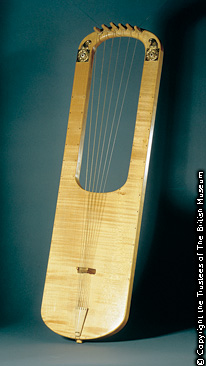 strummed harp or lyre as they sang
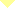 sang of heroic deeds
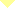 were often warriors
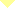 Why were the scops important?
Anglo-Saxons did not believe in afterlife
warriors gained immortality through songs
Anglo-Saxon harp
[Speaker Notes: PRONUNCIATION GUIDE
scops (skahps)
BACKGROUND
The literature of the Anglo-Saxons was handed down orally by scops who sang in the lords’ mead halls, where warriors gathered to celebrate the events of the day. These scops, like the Greek poets before them, remembered their stories by using accentual meter and many stock phrases called kennings.
The word wyrd was used by the Anglo-Saxons to represent one’s fate in life. 
The early Anglo-Saxons did not believe strongly in an afterlife; they believed that immortality, or lof—fame that survives death—could be earned through heroic action. 
The Anglo-Saxon lyre (a type of harp) on the slide is a replica of a six-stringed instrument found at the Sutton Hoo archaeological site. It is a reconstruction based on fragments.]